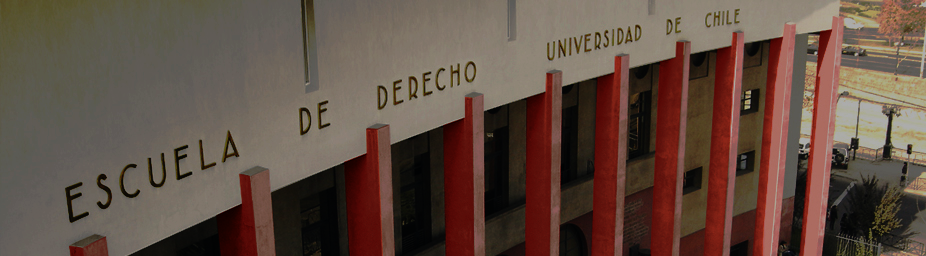 AULA
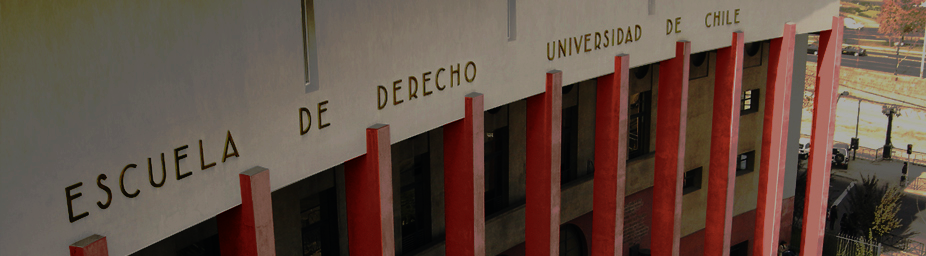 INVERTIDA
Tomás Ramírez Hermosilla
Universidad de Chile
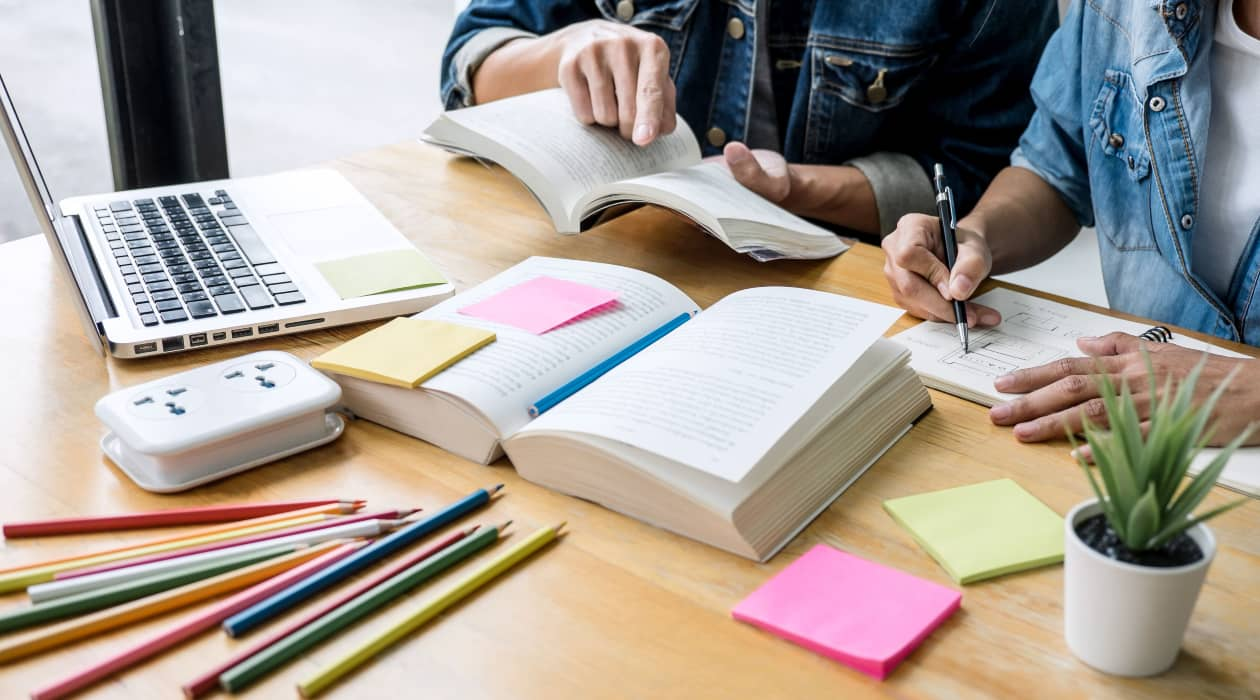 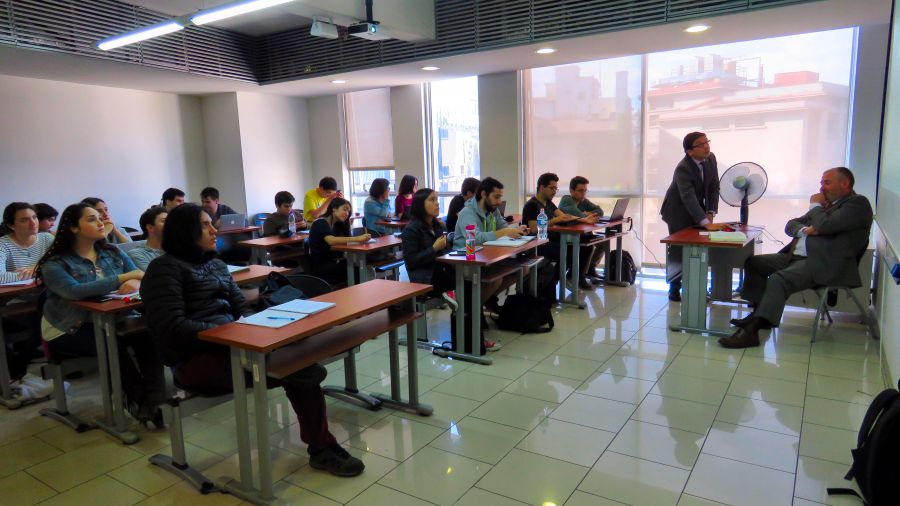 Profesor Tomás Ramírez HermosillaFacultad de DerechoUniversidad de ChileActividad previa: Ver video https://youtu.be/qZmhEdHfkAI
0. Quiénes
1. Qué
2. Cómo
3. Por qué
Temario
2
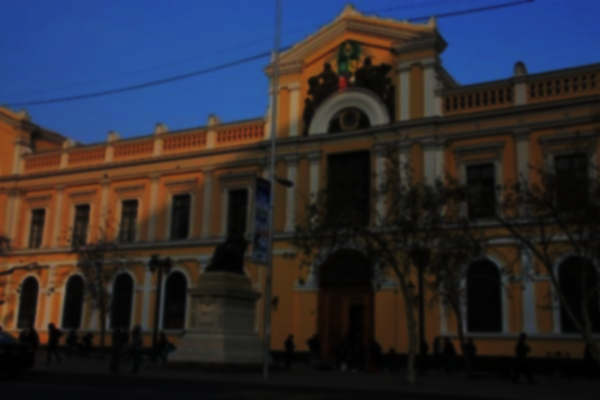 0. Quiénes nos educamos sobre aula invertida

Sesgos del docente.

Importancia de explicitarlos. 

Perspectiva histórica del docente.
3
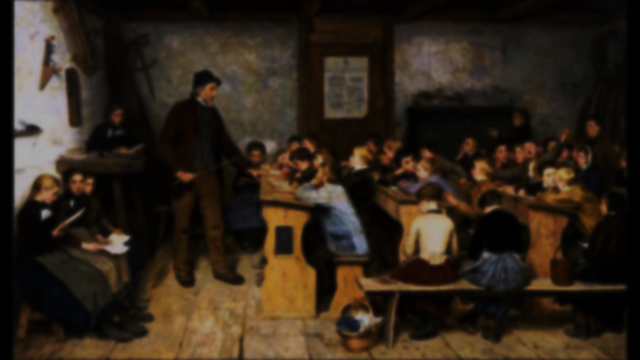 1. Qué es el Aula Invertida

¿Qué ha cambiado en la enseñanza del Derecho desde que estuvimos en pregrado? 

¿Qué cambios se han producido en las generaciones de estudiantes?

¿Cómo nos hemos adecuado a las nuevas generaciones de estudiantes?

¿Cuáles son los resultados de estos cambios en el aprendizaje de los estudiantes?
Aula Invertida
4
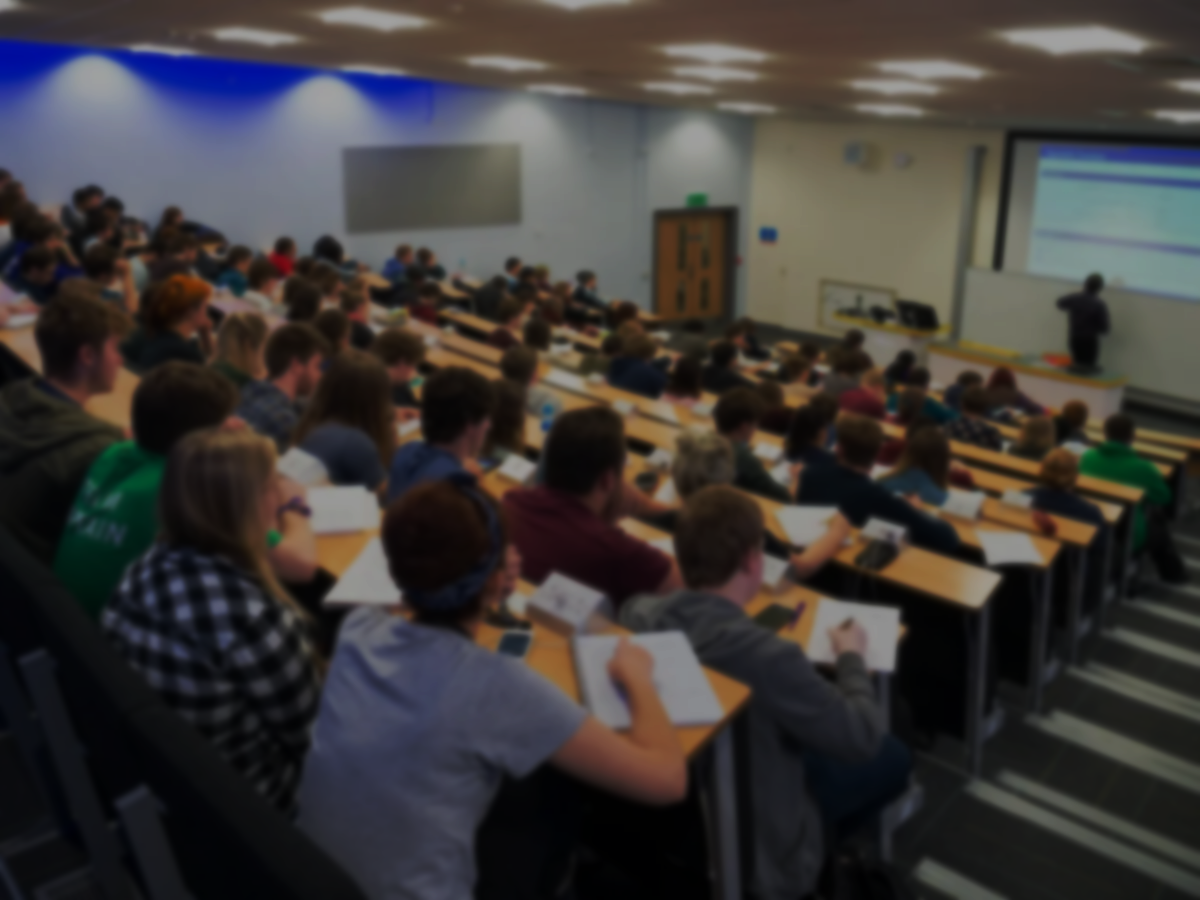 Es clases se aprende y en las evaluaciones se aprehende
Historia del aburrimiento 

Qué es una sala de clases 

Invertir el aula

Experiencia en Clínica Jurídica
Durante el proceso educativo se aprende a ser independiente
Aula Invertida
5
Actividad 1
Debate sobre ventajas y desventajas de invertir el aula.
Factores que facilitan el uso del aula invertida.
Edad de estudiantes
Tamaño del curso
Materia del curso
Necesidad del uso de tecnología
6
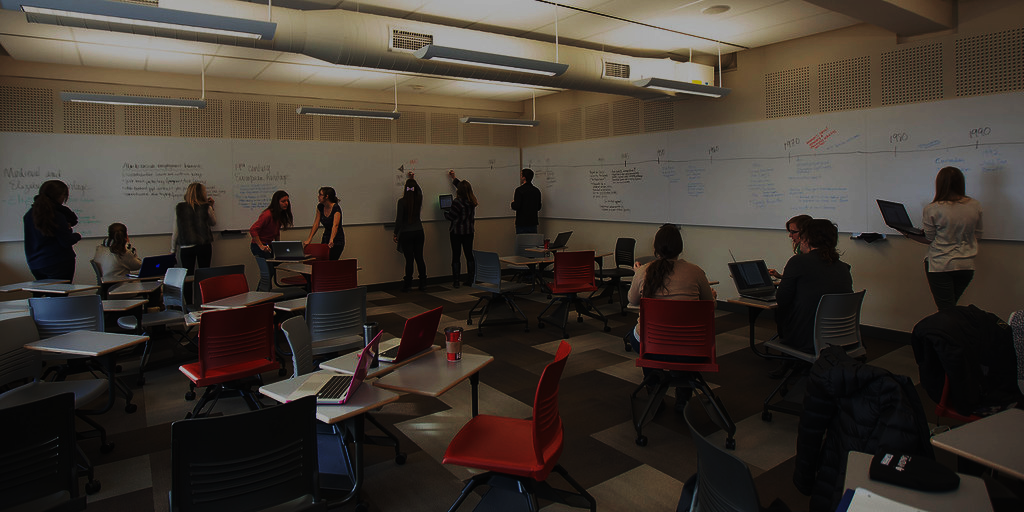 2. Cómo se implementa el Aula Invertida

¿Cuántos estudiantes caben en una sala en primer año? Reflexiones sobre el aumento de matrícula, democratizar el conocimiento y los MOOC.

¿Cuántos estudiantes caben en una sala de segundo año? Reflexiones sobre la Escuela en toma.

¿Cuántos estudiantes caben en la sala de ése curso? Un entrenador, once jugadores y millones de espectadores.
Aula Invertida
7
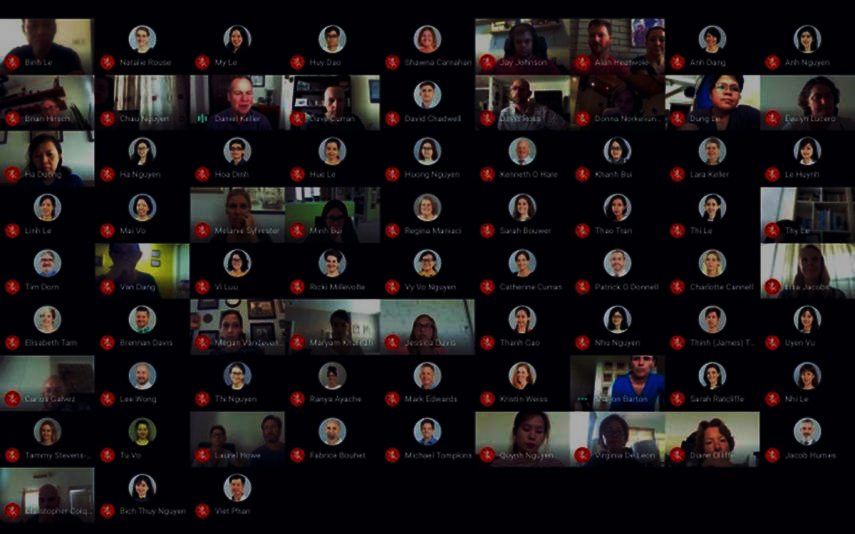 d. ¿Qué debe(ría) hacer la institución? 

	- Perfil de egreso y competencias.
	- Educación docente. 
	- Arquitectura física y digital.

	e. Labor docente.

	- Carlos Dittborn, Valdivia y el mundial.
	- ¿De qué me sirve? 
	- La bisagra entre estudiantes y profesor.
Aula Invertida
8
Esquema de implementación
9
Actividad 2
Trabajo en grupo: 
Ideas para invertir el aula en un curso de Derecho. 
Qué se necesita para su implementación.
10
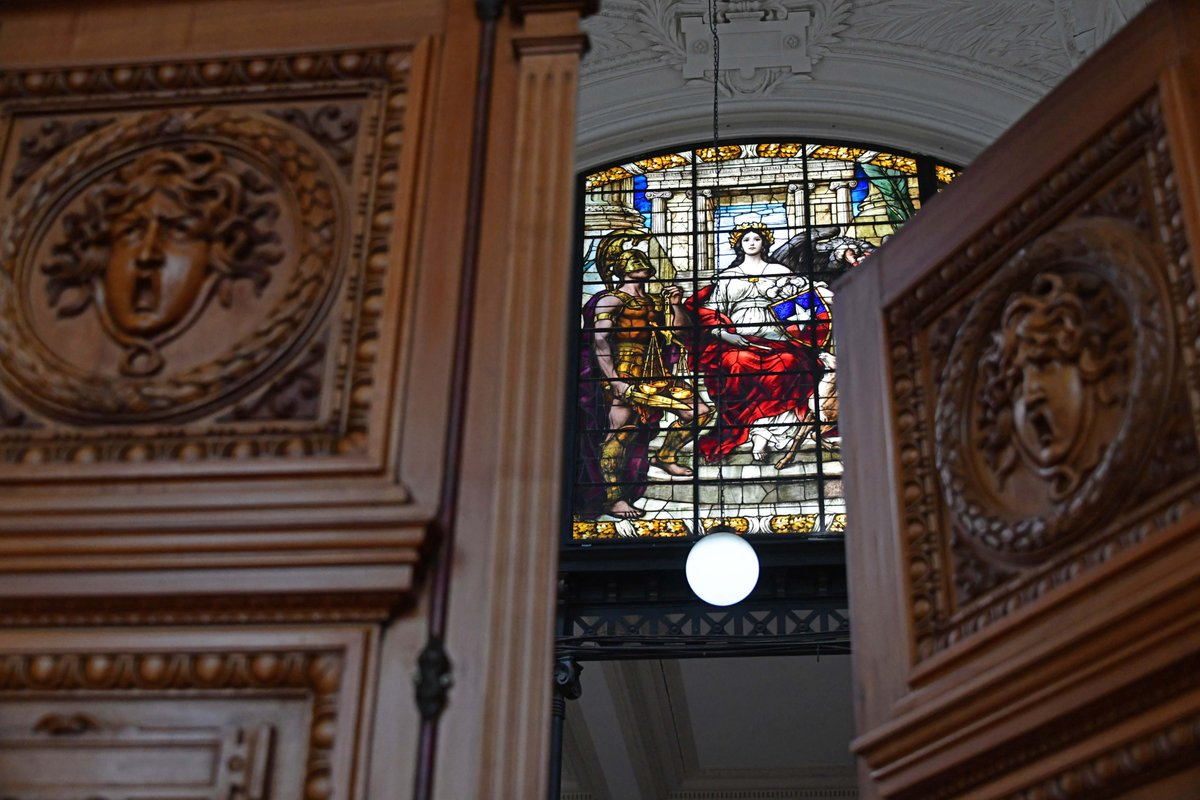 3. Por qué usar el aula invertida

¿Metodología o modelo?  

Relación entre por qué, cómo y qué.

El sentido de la educación.

Posición personal: Sala del Pleno de la Corte Suprema
Aula invertida
11
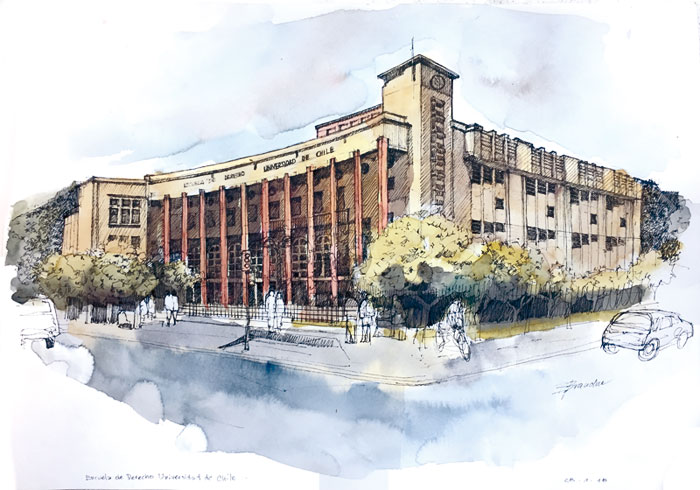 Tomás Ramírez Hermosilla
Universidad de Chile
Aula Invertida
Profesor Tomás Ramírez Hermosilla